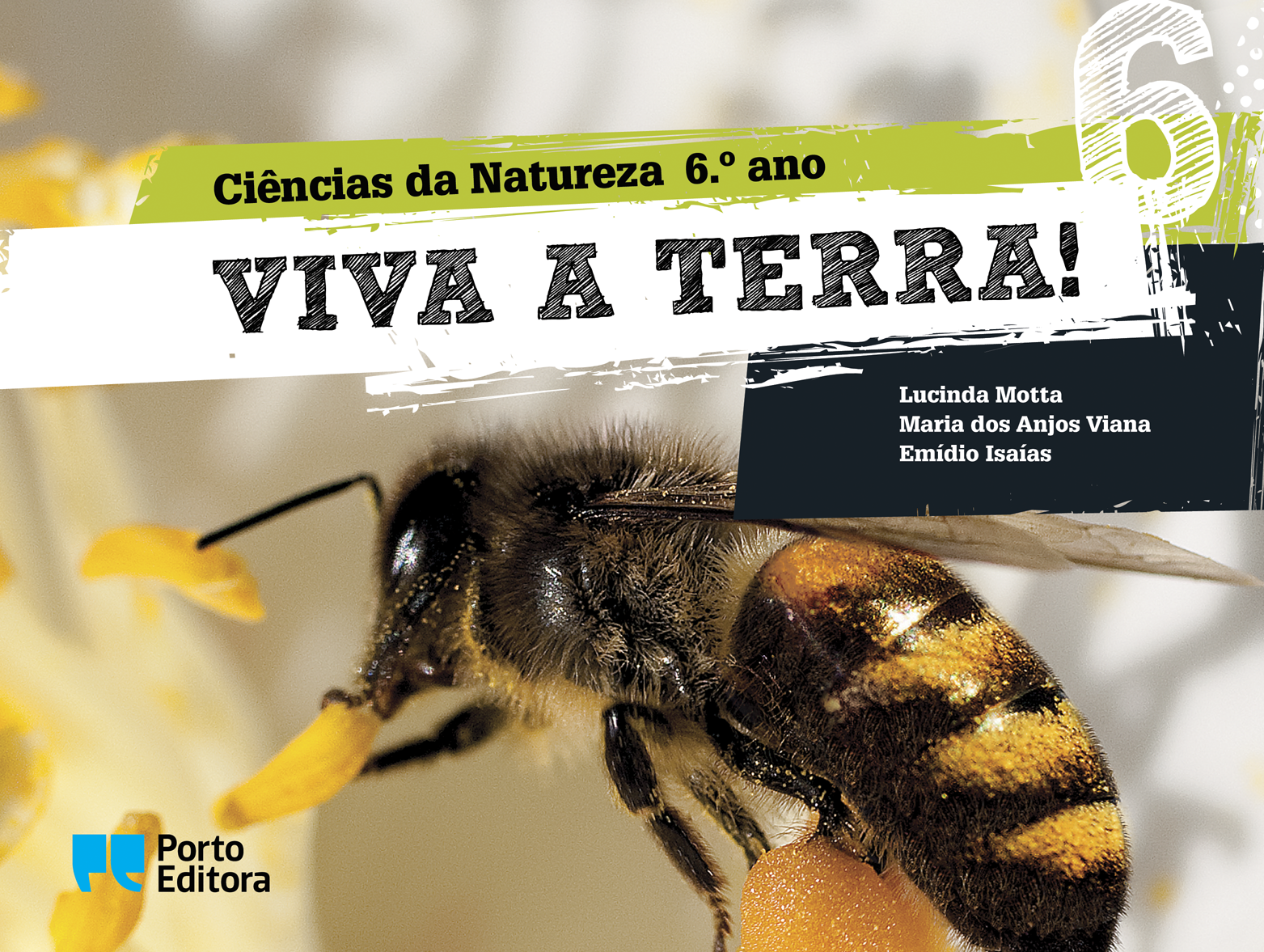 Os alimentos como veículo de nutrientes
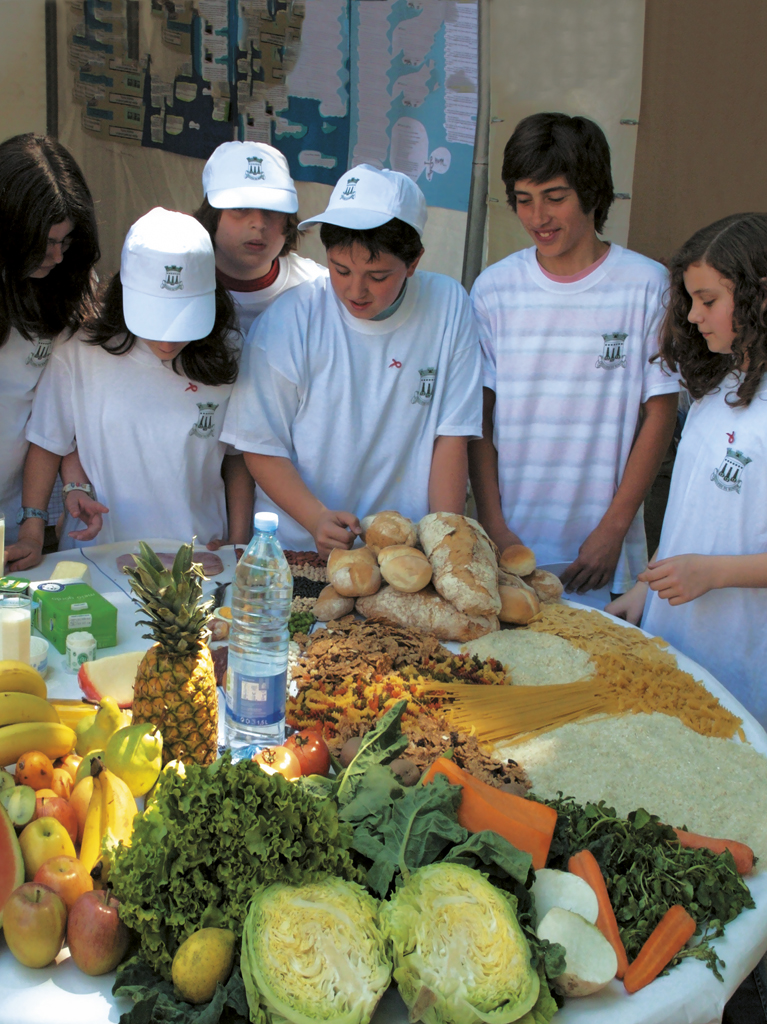 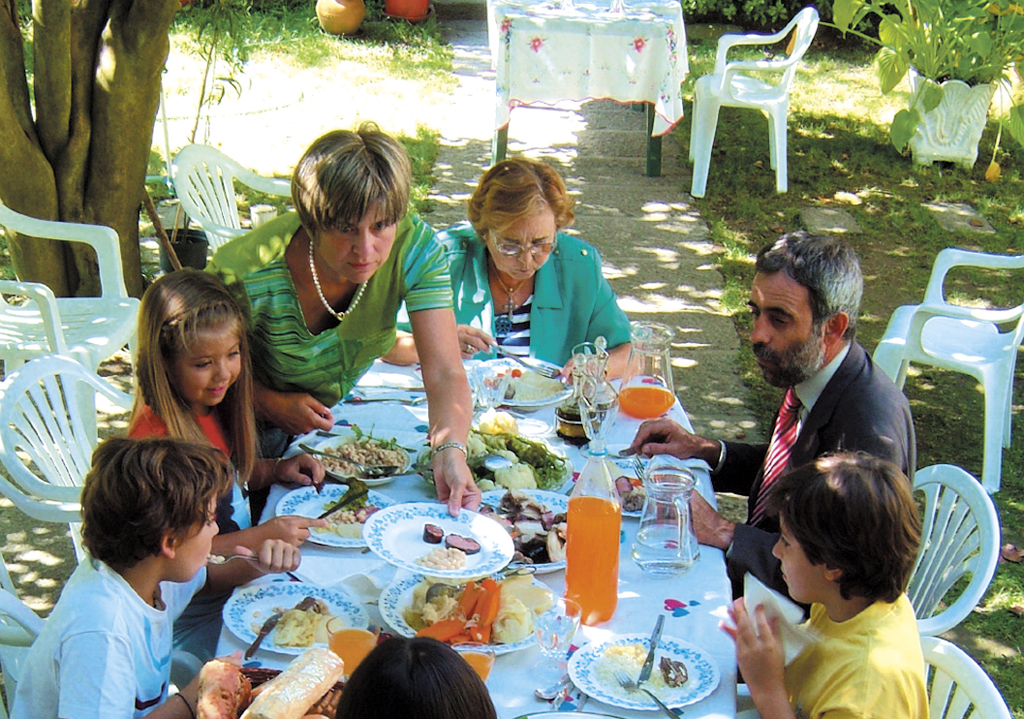 É através da alimentação que o organismo obtém os nutrientes indispensáveis ao seu bom funcionamento
Mas, o que são nutrientes?
Nutrientes são substâncias constituintes dos alimentos necessários à manutenção da vida.
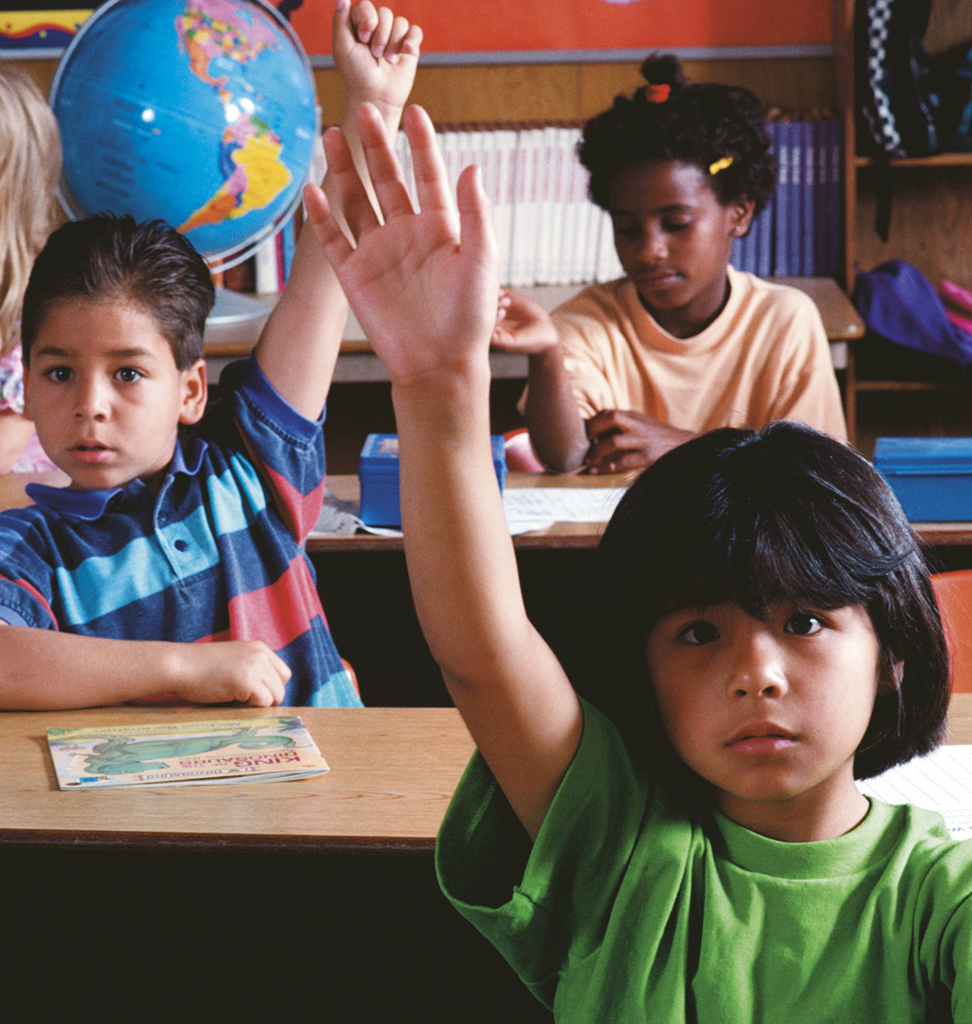 Eu sei! Eu sei!
Eu sei! Eu sei!
Grupos de nutrientes
Prótidos
Lípidos
Glícidos
Vitaminas
Minerais
Fibras alimentares
Água
Prótidos
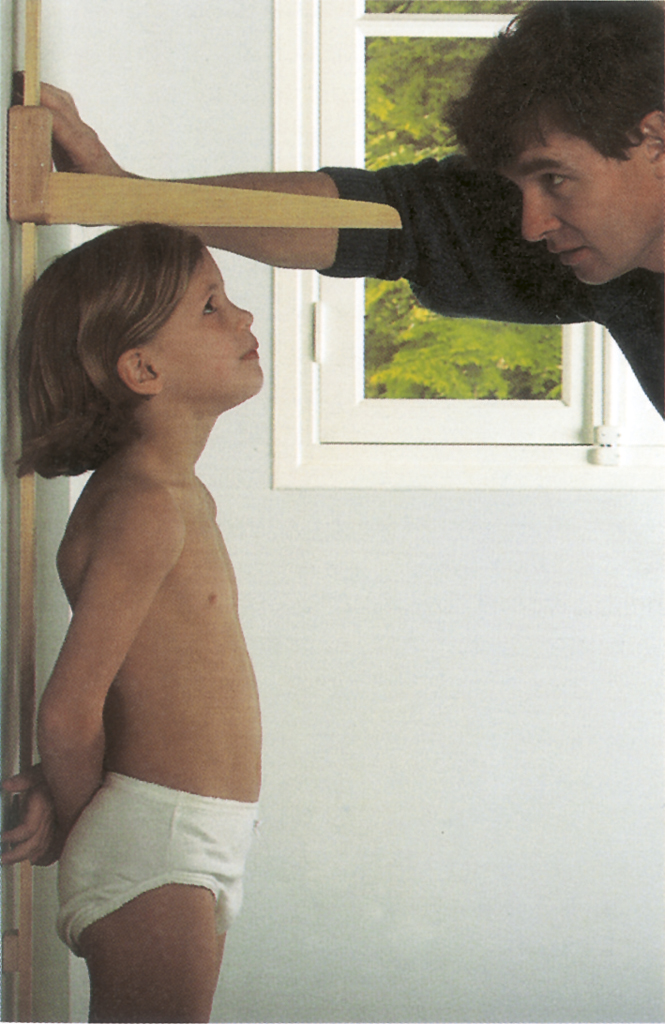 As proteínas são como os tijolos de uma casa, constroem o teu corpo
encontram-se...
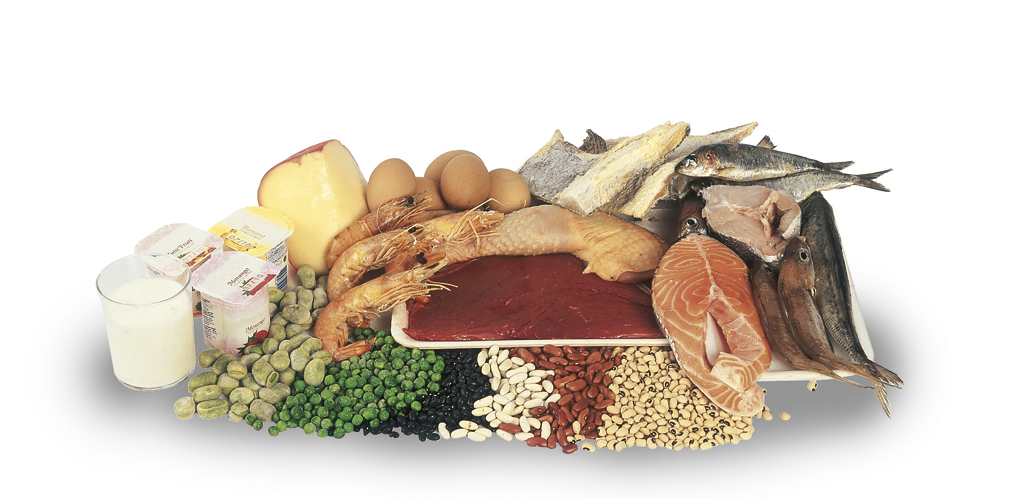 São essenciais no período de crescimento, na infância e na adolescência.
Os prótidos são os nutrientes indispensáveis para a formação e reparação dos tecidos do organismo.
Prótidos
As proteínas fazem parte dos prótidos.
Uma alimentação equilibrada deve incluir proteínas de origem animal e vegetal
Qual será a sua função?
Têm função plástica
Lípidos
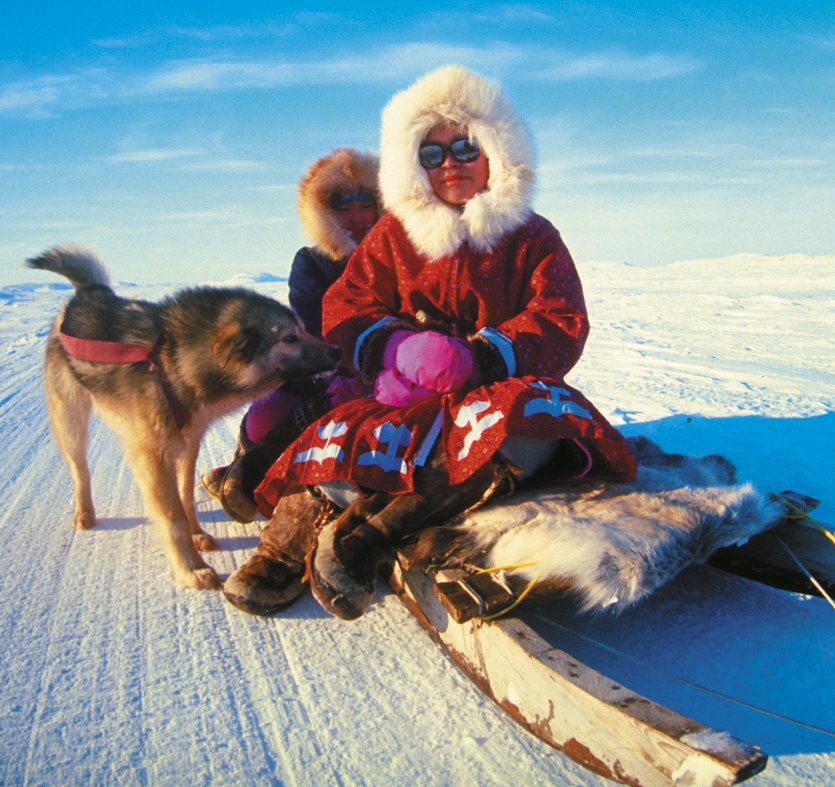 Os esquimós têm uma dieta à base de carne e gordura que os protege contra o frio intenso.
encontram-se...
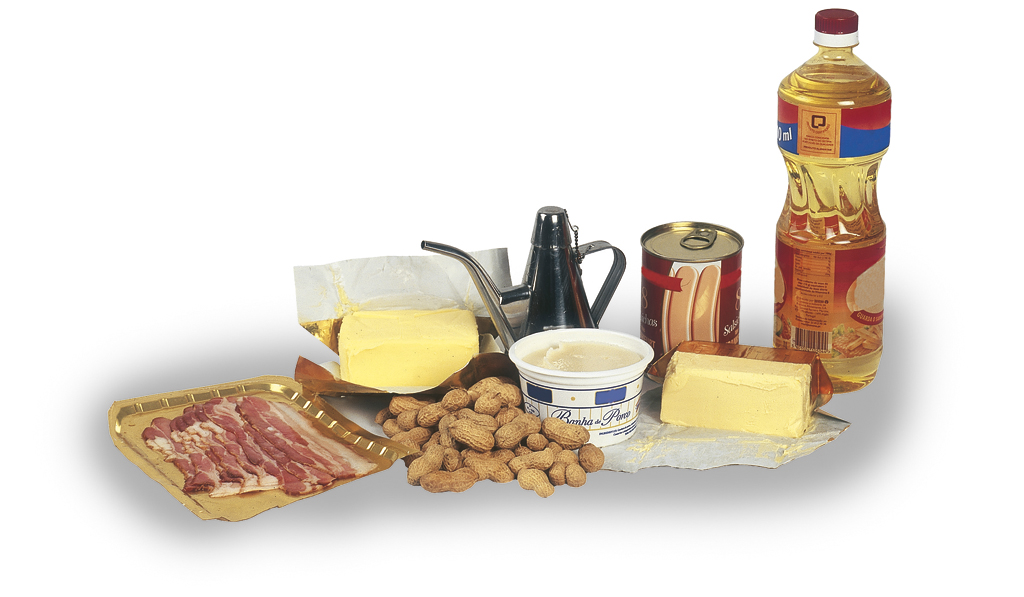 Os lípidos são nutrientes que fornecem energia que protege o organismo do frio.
São também construtores pois formam debaixo da pele uma camada de gordura
Lípidos
As gorduras fazem parte deste grupo de nutrientes.
Uma alimentação equilibrada deve incluir mais gorduras de origem vegetal do que origem animal
Que funções terão?
Função  energética e plástica
Glícidos
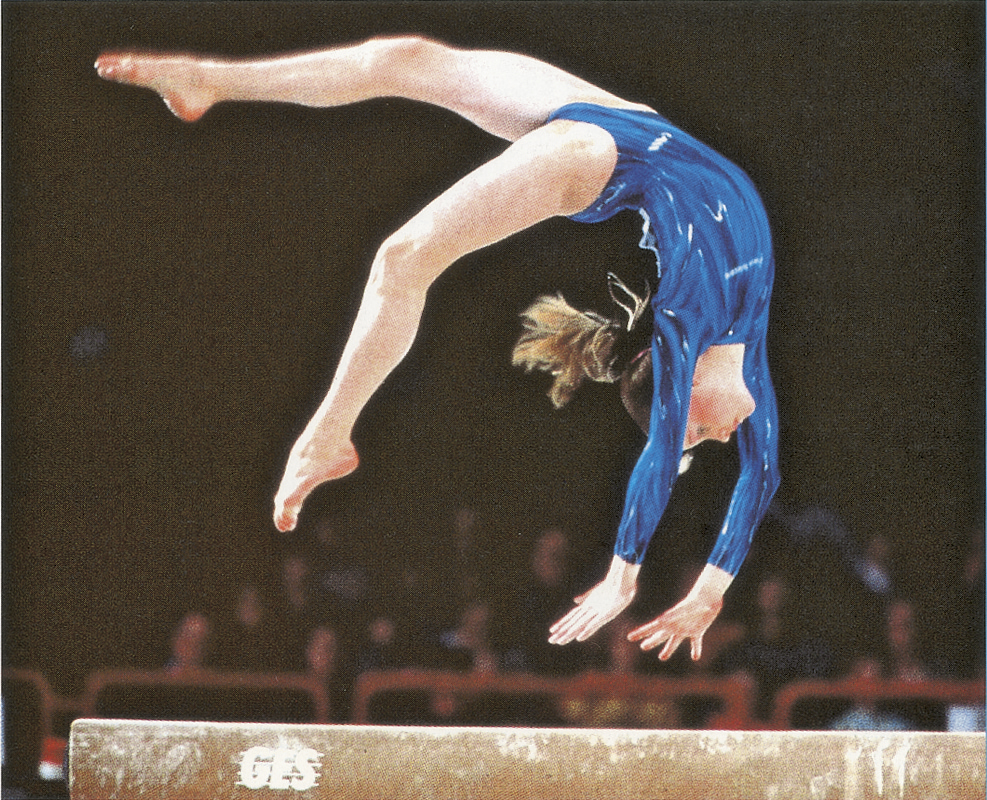 Os atletas, antes de uma prova desportiva, ingerem, por vezes, alimentos ricos em glícidos, como o açúcar
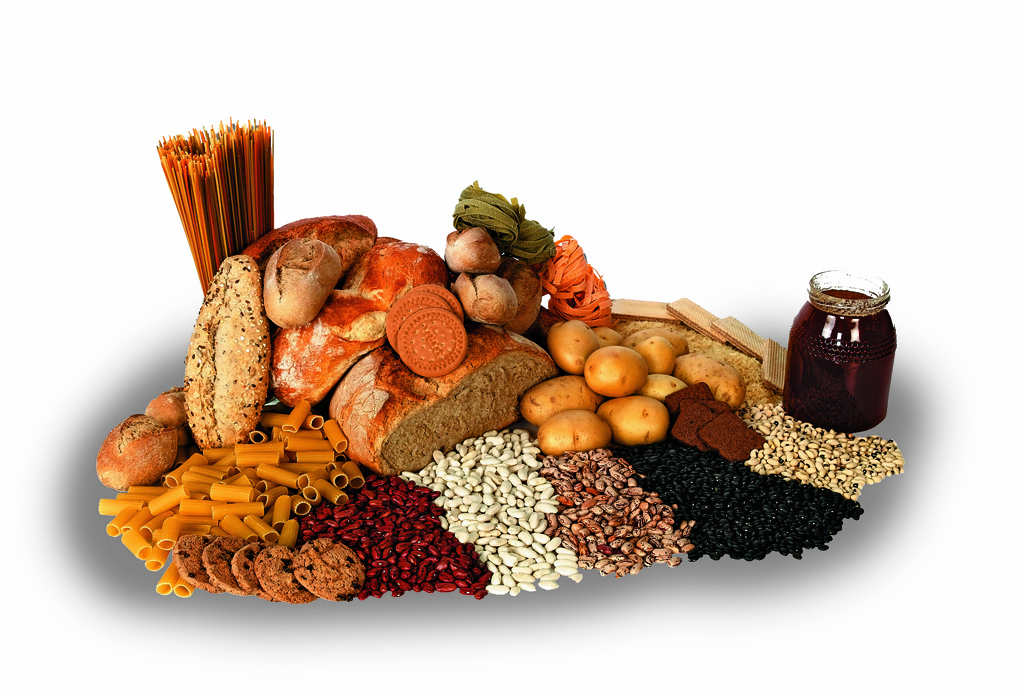 encontram-se...
Os glícidos, glúcidos ou hidratos de carbono, são os nutrientes que fornecem a energia necessária para a realização das atividades do organismo
Glícidos
A maioria dos glícidos encontra-se em alimentos de origem vegetal.
Qual será a sua função?
Função  energética
Vitaminas
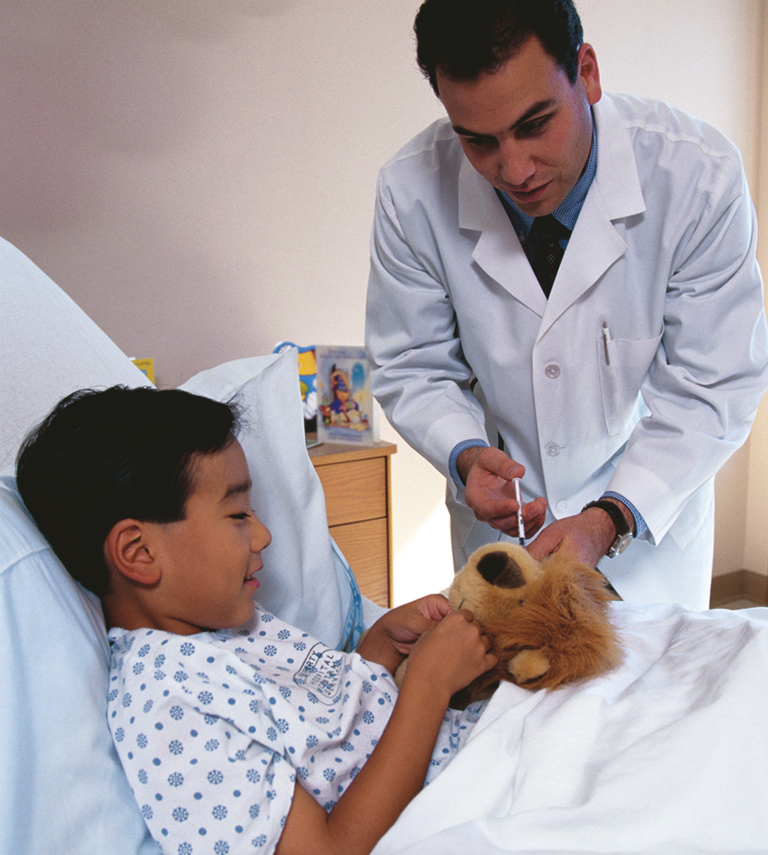 As vitaminas previnem o aparecimento de certas doenças
Podem encontrar-se...
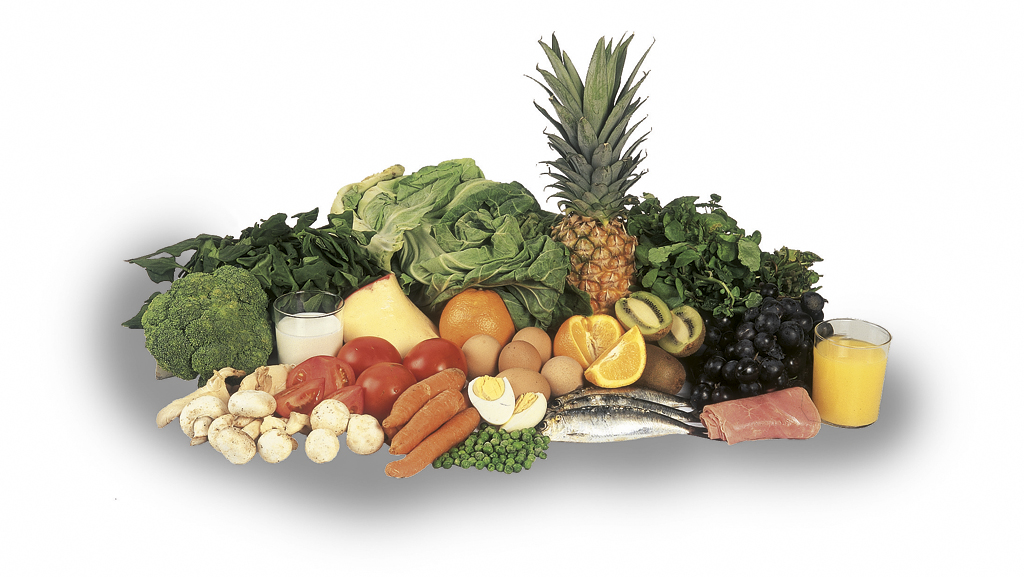 Têm funções específicas e encontram-se numa grande variedade de alimentos de origem animal e vegetal.
As vitaminas são  nutrientes  essenciais, em pequenas quantidades , que regulam muitos dos processos que ocorrem no organismo .
Vitaminas
De acordo com a sua solubilidade, as vitaminas podem ser classificadas em:
lipossolúveis – solúveis em lípidos ( ex: A, D, E)
hidrossolúveis – solúveis em água. (B1, C, PP)
Qual será a sua função?
Têm função reguladora
Minerais
Enquanto recuperas de uma fratura precisas de ingerir mais alimentos com minerais como o cálcio, para reconstituir o osso
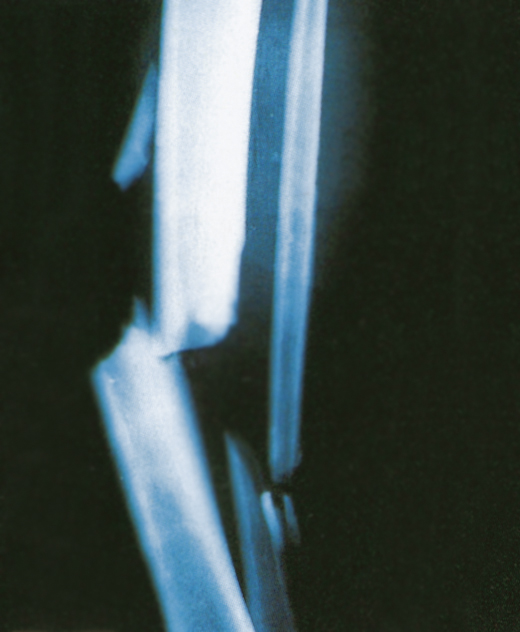 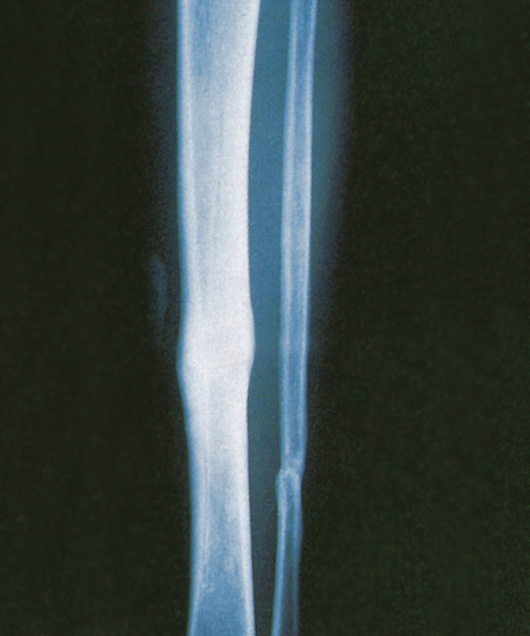 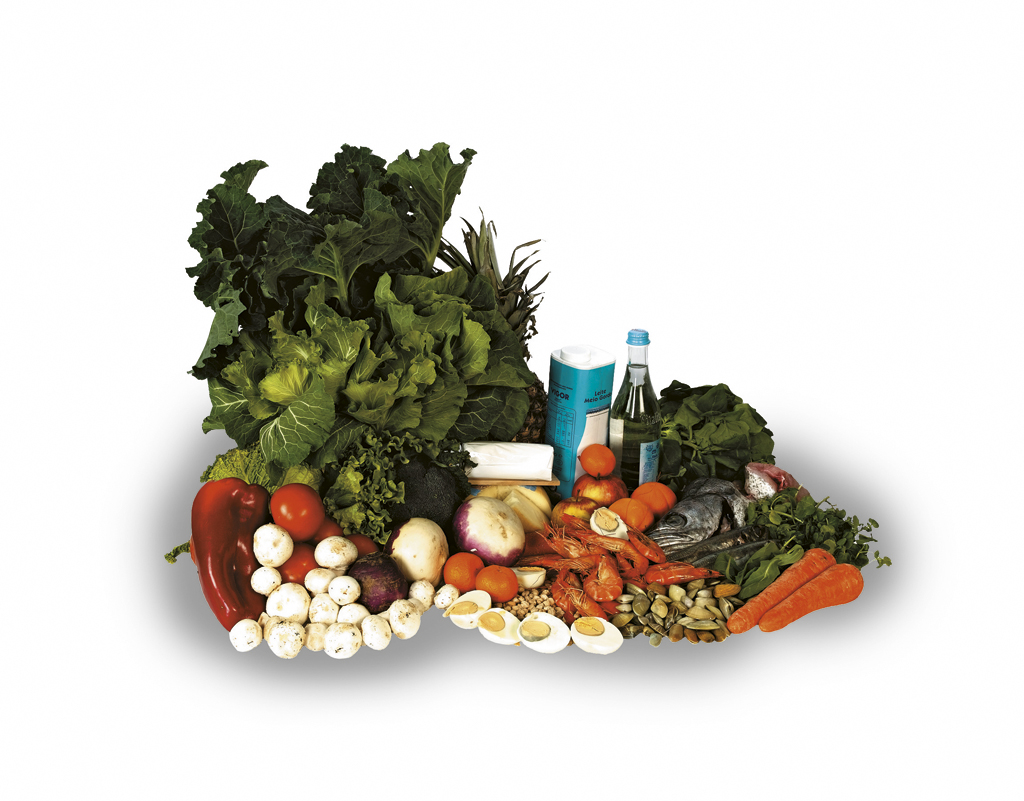 Podem encontrar-se...
Alguns  minerais são importantes na construção do organismo.
A ingestão de cálcio e fósforo, em quantidades suficientes, é essencial para a constituição do esqueleto e dos dentes.
Minerais
O flúor e o iodo, apesar de serem necessários apenas em pequenas quantidades, previnem o aparecimento de doenças como a cárie dentária e o bócio.
O ferro intervém no transporte de oxigénio no sangue.
Qual será a sua função?
Função plástica
Função reguladora
Fibras alimentares
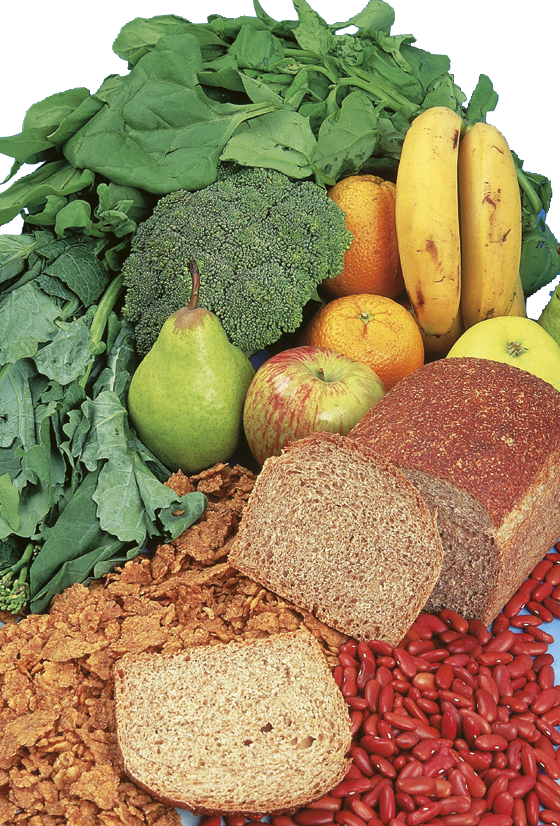 Onde se encontram?
As fibras alimentares encontram-se em alimentos de origem vegetal  e são nutrientes que , apesar de não serem digeridos , facilitam o transito intestinal, dando volume às fezes e evitando a prisão de ventre.
Fibras alimentares
Uma alimentação rica em fibras previne o cancro do intestino grosso e contribui para o equilíbrio do organismo
Principal função
Função reguladora
Então e a água?
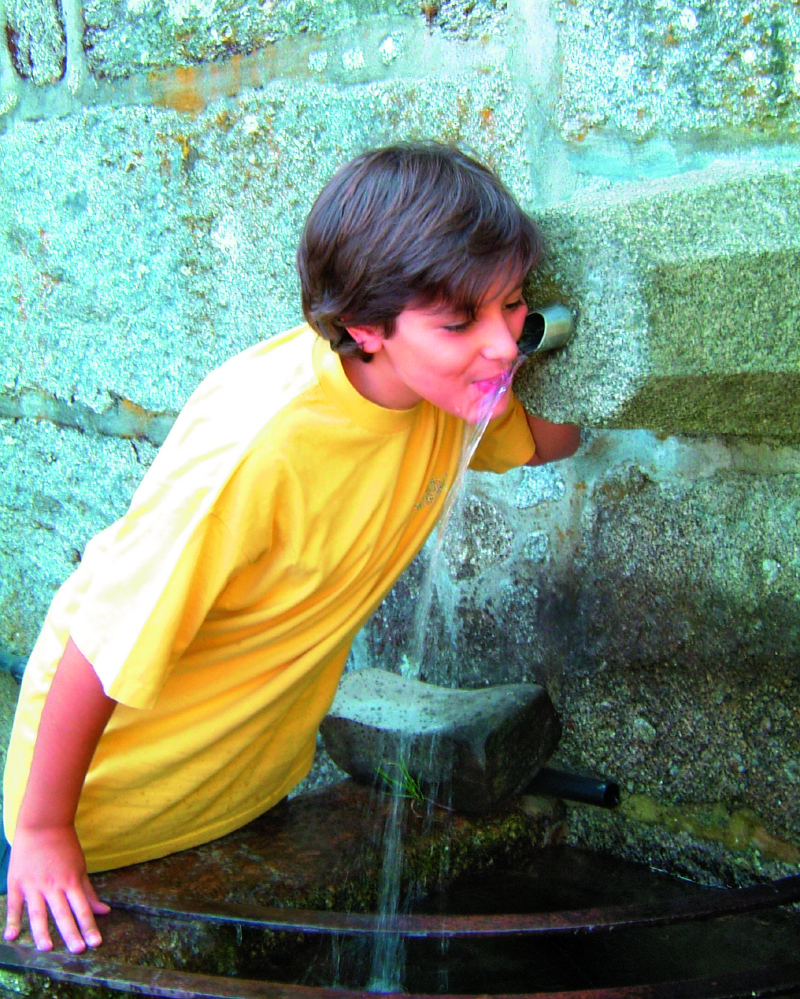 Onde se encontra?
A água constitui, aproximadamente, 70% do organismo humano. Deves beber água frequentemente .
A água é o principal componente do organismo e, por isso, além de se encontrar nos diversos alimentos, deve ser ingerida em abundância para manter em equilíbrio o organismo.
Água
A água é solvente de outros nutrientes e importante na eliminação da urina e do suor e na regulação da temperatura do corpo.
Principais funções?
Função plástica
Função reguladora
Aprendi?! Pára e pensa!
Distingue alimento de nutriente.
Refere um alimento rico em Prótidos.
Refere um alimento rico em Glícidos.
Refere um alimento rico em Lípidos.
Refere um alimento rico em Vitaminas.
Refere um alimento rico em Minerais.
Refere um alimento rico em Fibras alimentares.
Refere a função principal, no nosso organismo, dos Prótidos.
Refere a função principal, no nosso organismo, dos Glícidos.
Refere a função principal, no nosso organismo, dos Lípidos.
Refere a função principal, no nosso organismo, das Vitaminas.
Refere a função principal, no nosso organismo, dos Minerais.
Refere a função principal, no nosso organismo, das Fibras alimentares.
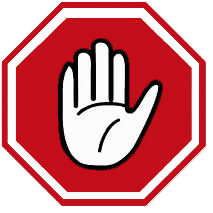 Como escolher os nossos alimentos?
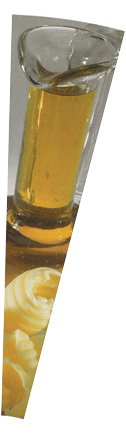 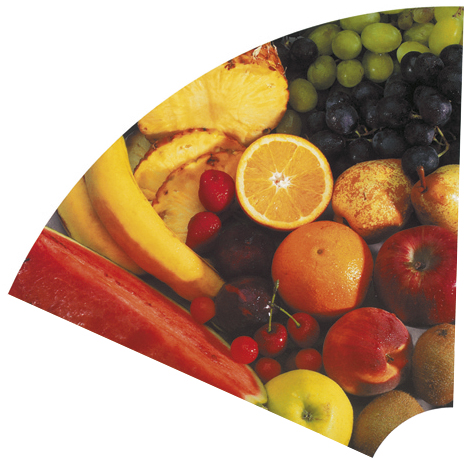 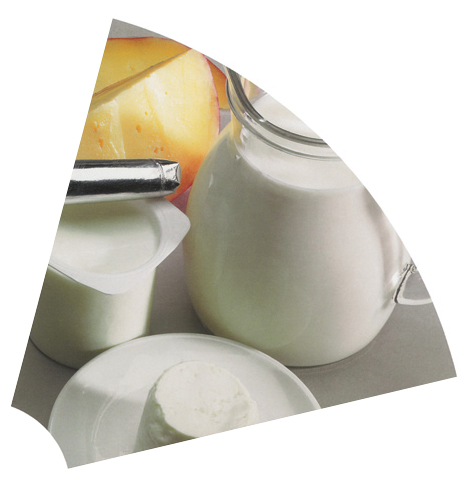 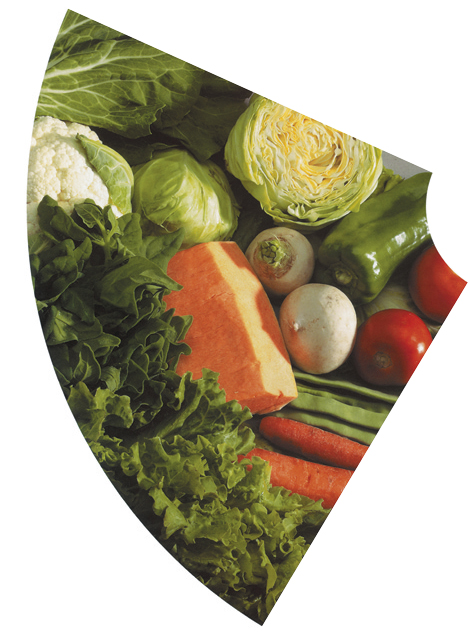 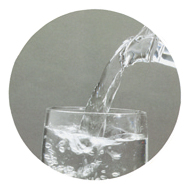 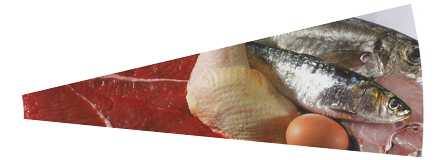 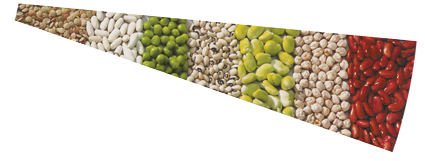 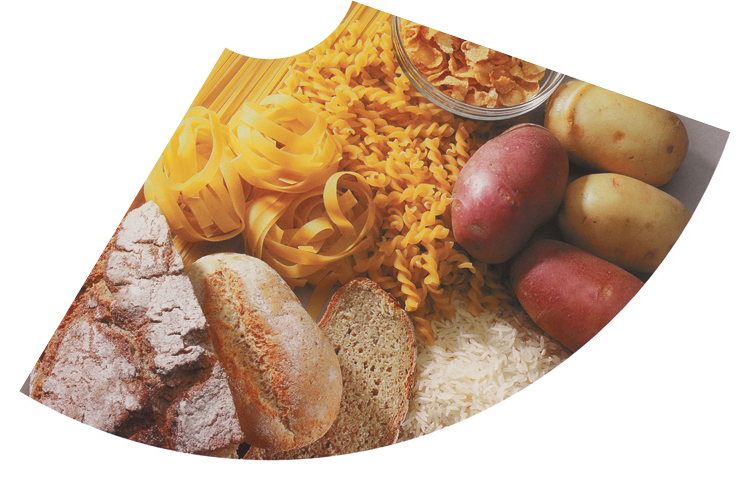 Roda dos alimentos
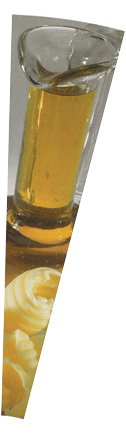 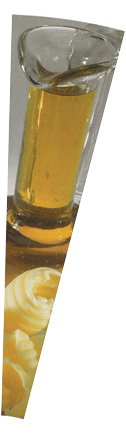 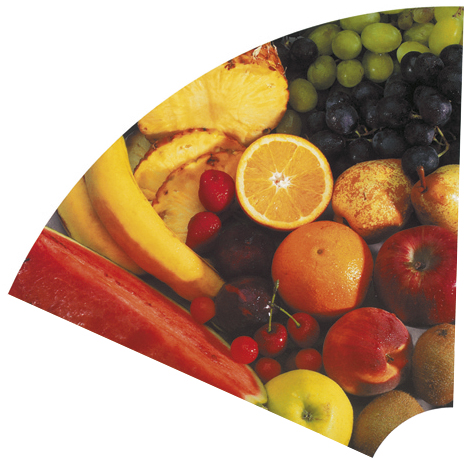 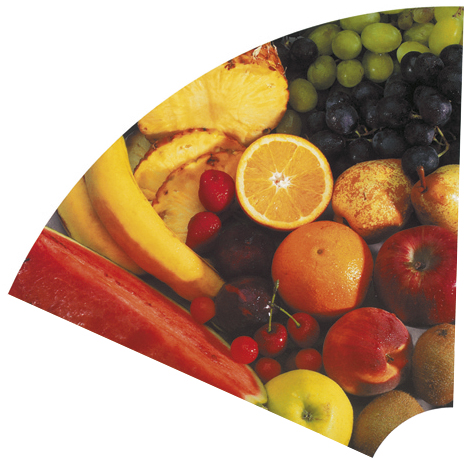 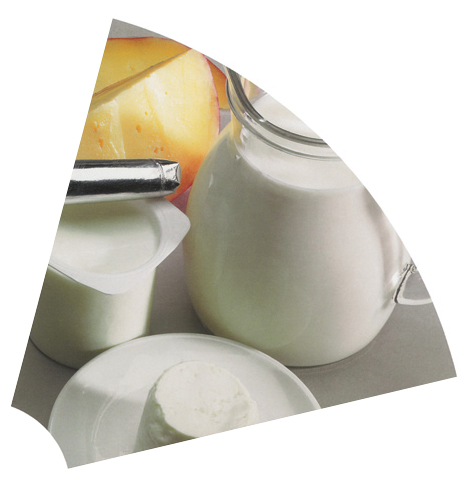 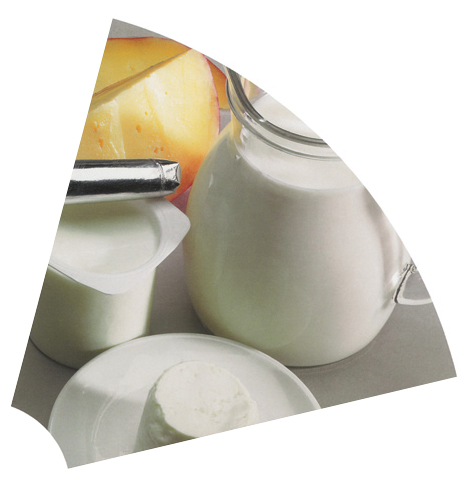 Tem a forma de um círculo dividido em 7 grupos de dimensões diferentes.
Cada grupo é constituído por alimentos com propriedades nutricionais semelhantes.
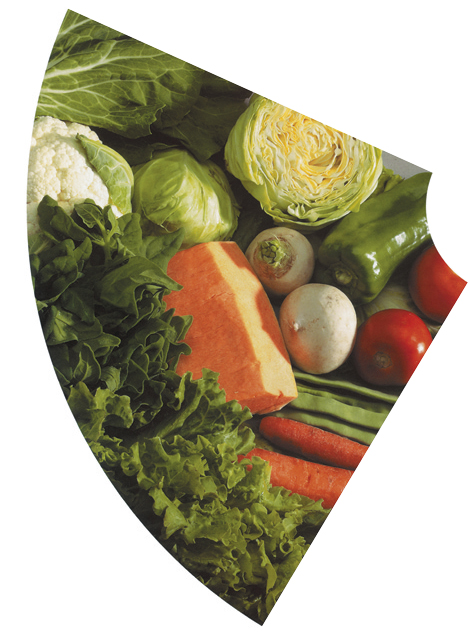 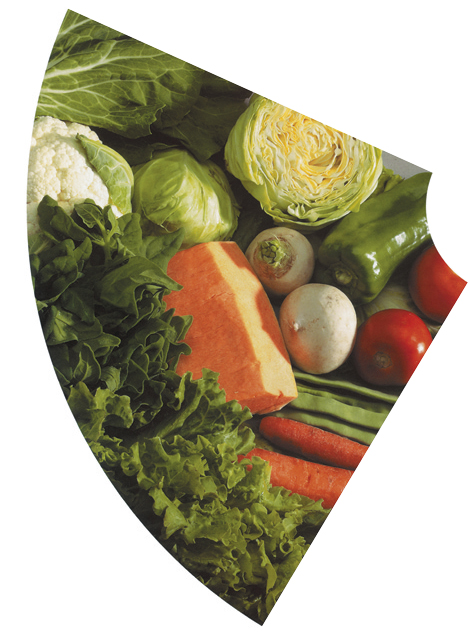 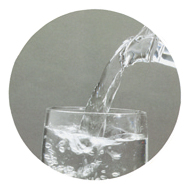 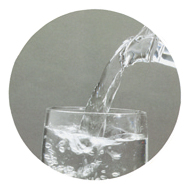 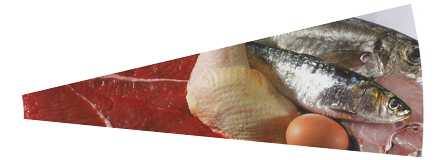 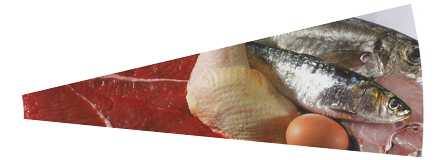 Permite à população portuguesa escolher e combinar melhor os alimentos, diariamente, de modo a ter uma alimentação saudável.
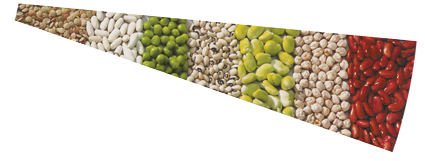 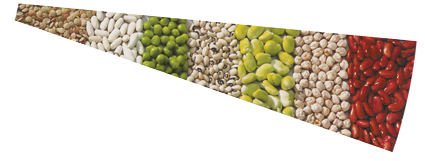 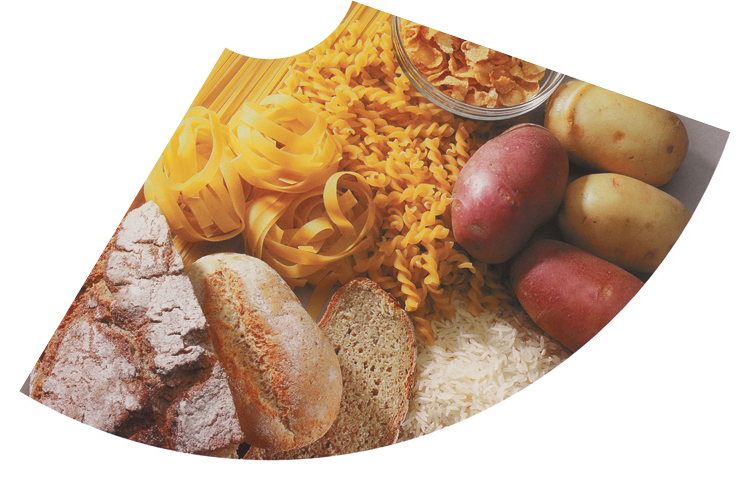 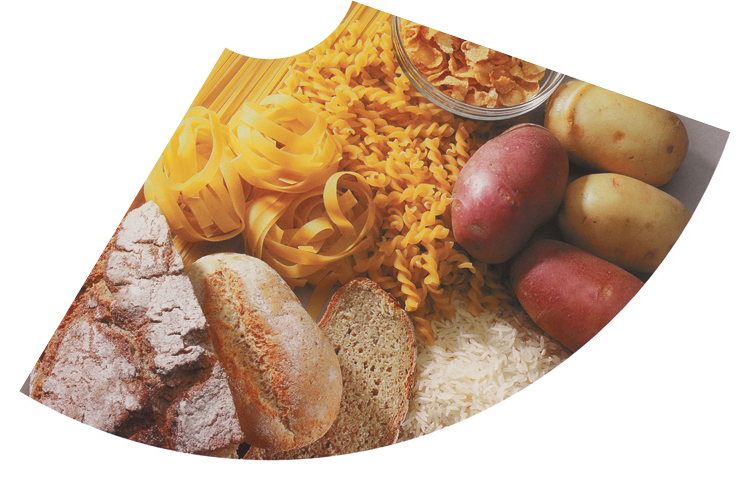 Como interpretar a Roda dos Alimentos ?
Cereais e derivados, tubérculos
4 a 11 porções diárias 28%
A quanto equivale uma porção?
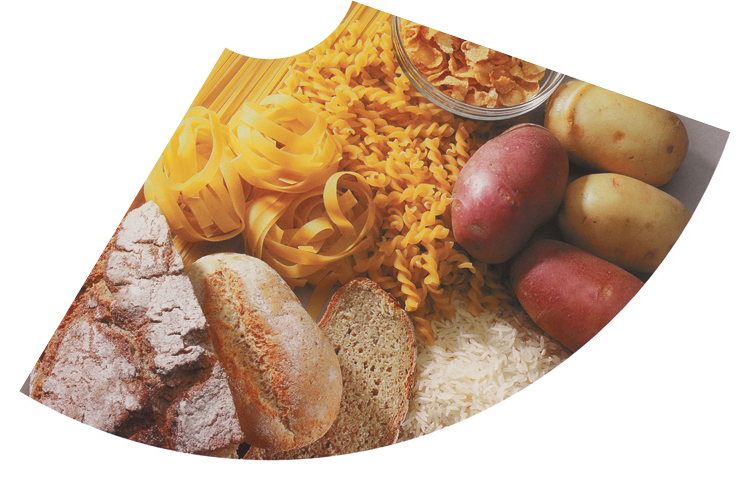 1 porção =
1 pão  (50 g)
 1 batata e ½ (125g)  
 4 colheres de sopa de massa/arroz  cozinhados (110g)  
 5 colheres de sopa de cereais de pequeno almoço (35g)
 6 bolachas de água e sal ou Maria (35g)
Como interpretar a Roda dos Alimentos ?
Hortícolas
3 a 5 porções diárias 23%
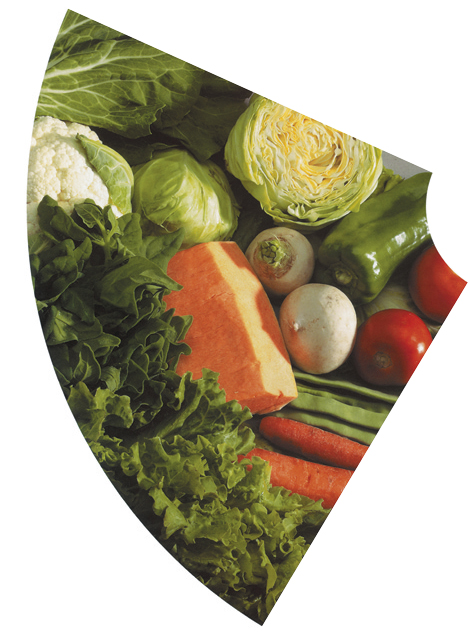 A quanto equivale uma porção?
1 porção =
2 chávenas almoçadeiras de hortícolas crus (180g)
 1 chávena almoçadeira de hortícolas cozinhados (140g)
Como interpretar a Roda dos Alimentos ?
Fruta
3 a 5 porções diárias 20%
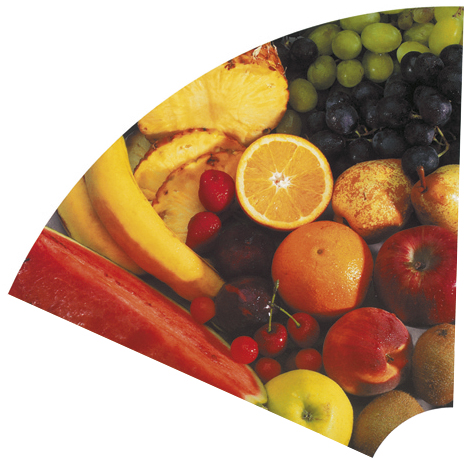 A quanto equivale uma porção?
1 porção =
1 peça de fruta de tamanho médio (160g)
Como interpretar a Roda dos Alimentos ?
Laticínios
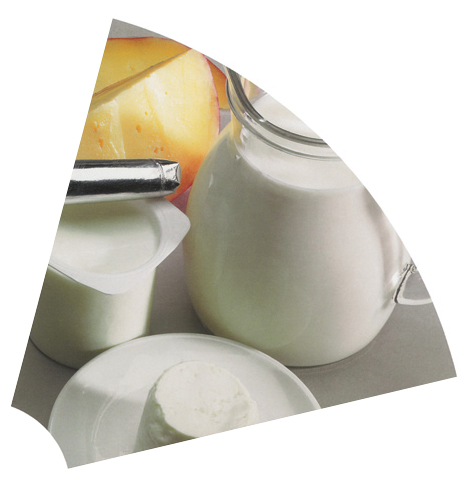 2 a 3 porções diárias 18%
A quanto equivale uma porção?
1 porção =
1 chávena almoçadeira de leite  (250 ml) 
 1 iogurte líquido ou 1 e ½  iogurte sólido (200g)
 2 fatias de queijo (40 g)
 ¼ de queijo fresco (50 g)
 ½ requeijão (100g)
A generalidade da população deve consumir 2 porções de laticínios, com exceção de crianças e adolescentes, que necessitam de 3 porções
Como interpretar a Roda dos Alimentos ?
Carne, pescado e ovos
1,5 a 4,5 porções diárias 5%
A quanto equivale uma porção?
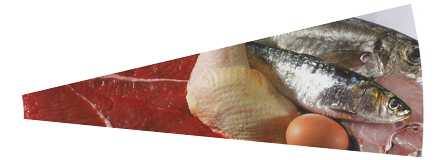 1 porção =
carnes/pescado crus (30g)
 carnes/pescado cozinhados (25g)
 1 ovo de tamanho médio (55g)
Como interpretar a Roda dos Alimentos ?
Leguminosas
1,5 a 4,5 porções diárias 4%
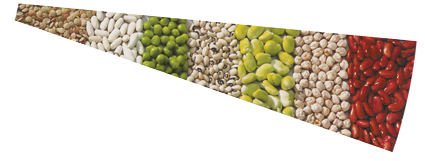 A quanto equivale uma porção?
1 porção =
colher de sopa de leguminosas secas  (ex: grão-de-bico, feijão) (25g)
 3 colheres de sopa de leguminosas frescas cruas (ex: ervilhas, favas) (80g)
 3 colheres de sopa de leguminosas secas frescas cozinhadas) (80g)
Como interpretar a Roda dos Alimentos ?
Gorduras e óleos
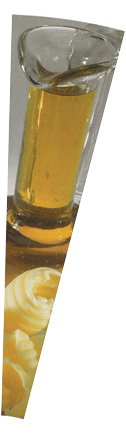 1 a 3 porções diárias 2%
A quanto equivale uma porção?
1 porção =
1 colher de sopa de azeite/óleo (10g)
 4 colheres de sopa de nata (30ml)
 1 colher de chá de banha (10g)
 1 colher de sobremesa de manteiga/margarina (15g)
Como interpretar a Roda dos Alimentos ?
E a Água?
A água, não possuindo um grupo próprio, ocupa a posição central na Roda por fazer parte da constituição de quase todos os alimentos e por ser o nutriente necessário em maior quantidade pelo organismo (1,5 a 3 L/dia).
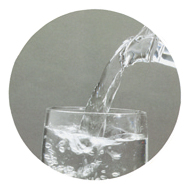 Que mensagens transmite para uma alimentação saudável?
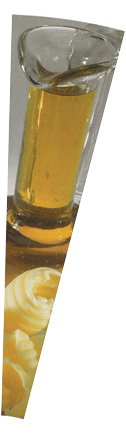 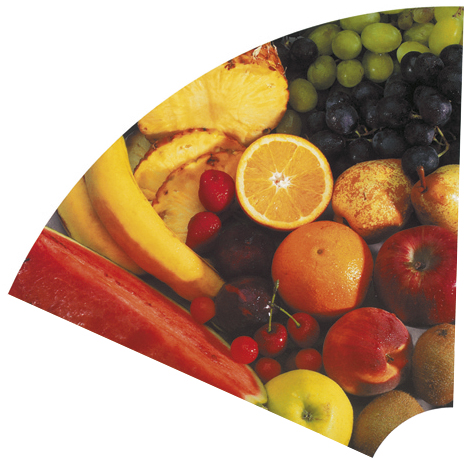 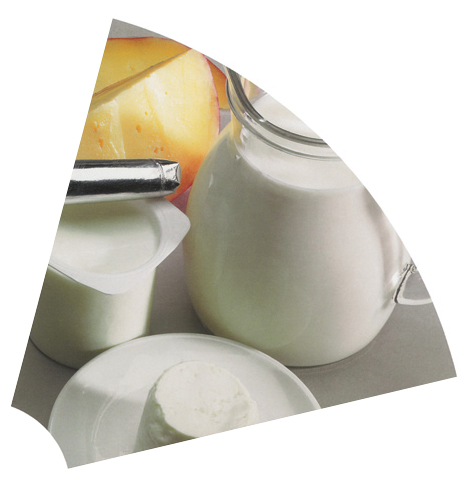 Alimentação completa - Incluir em cada refeição alimentos de cada grupo e beber água frequentemente
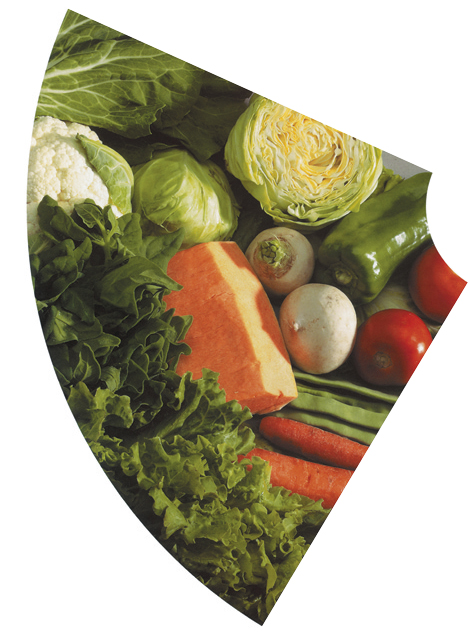 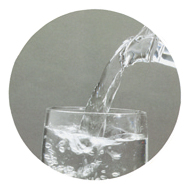 Alimentação equilibrada - Respeitar as proporções de alimentos de cada grupo, de acordo com as dimensões dos diferentes grupos, para ingerir o número de porções recomendado
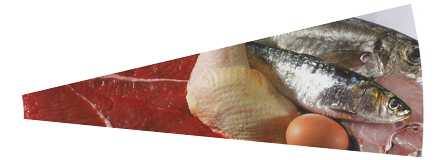 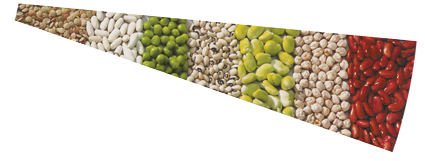 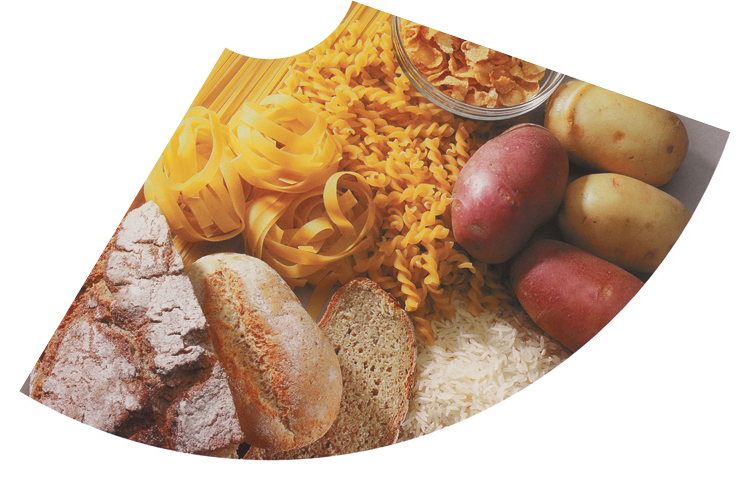 Alimentação variada - Comer alimentos diferentes dentro de cada grupo, variando-os o mais possível de refeição para refeição, diariamente, semanalmente e nas diferentes épocas do ano
Aprendi?! Pára e pensa!
Indica as três mensagens da Roda dos Alimentos.
Refere o grupo de alimentos que deve ser ingerido em maior quantidade.
Dá um exemplo de porção de cereais e um de porção de laticínios.
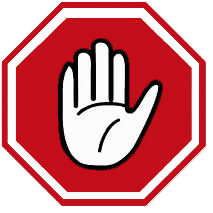 Como saber que nutrientes contêm os alimentos?
Por exemplo…
Lendo o rótulo
Como saber que nutrientes contêm os alimentos?
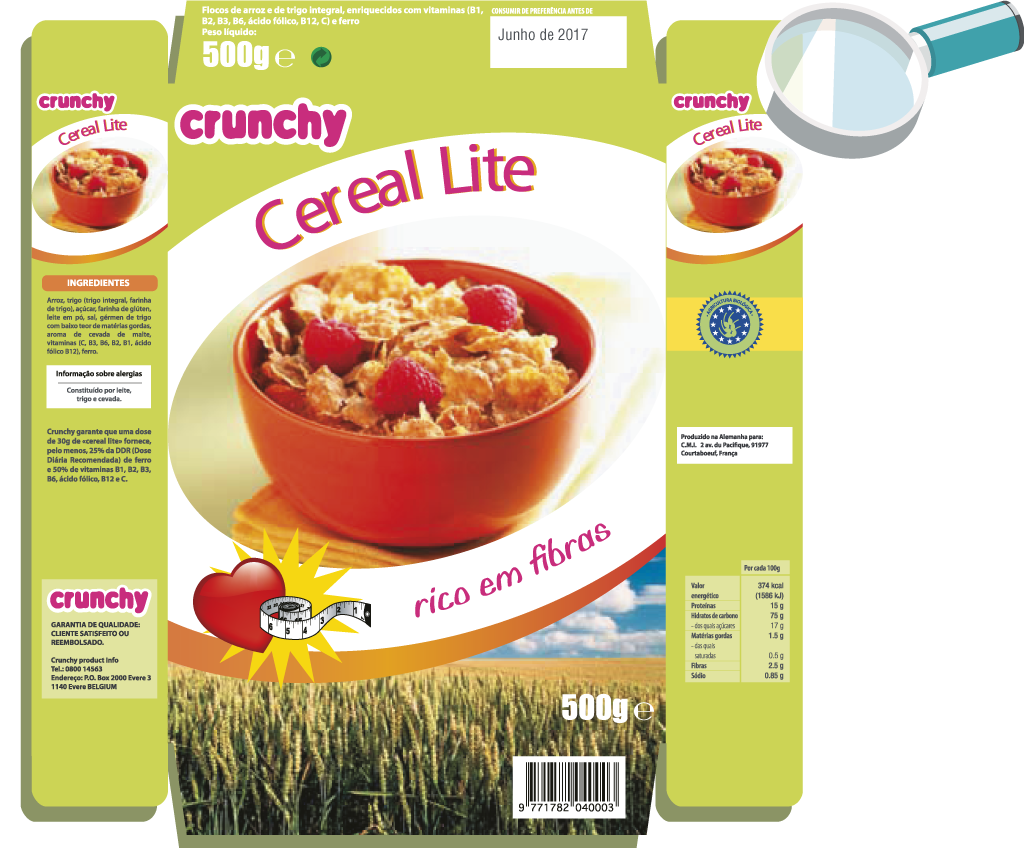 Quantidade
Durabilidade
Produtos biológicos
Denominação do produto
Origem
Lista de ingredientes
Informação nutricional
OGM
Alegações nutricionais e de saúde
Fabricante / importador
Higiene alimentar
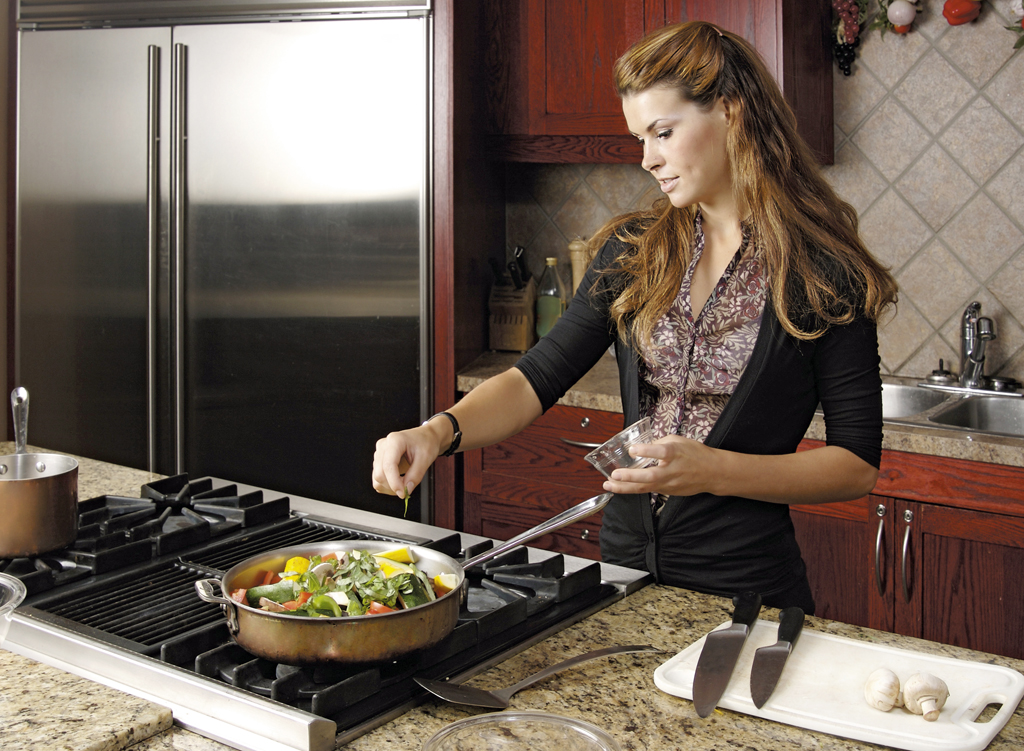 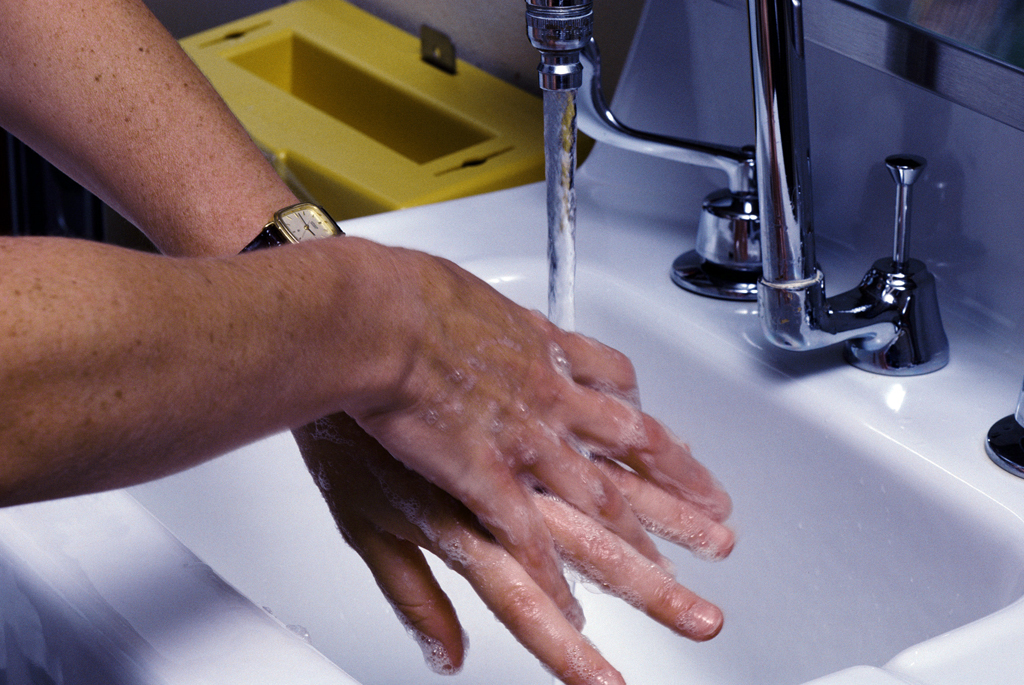 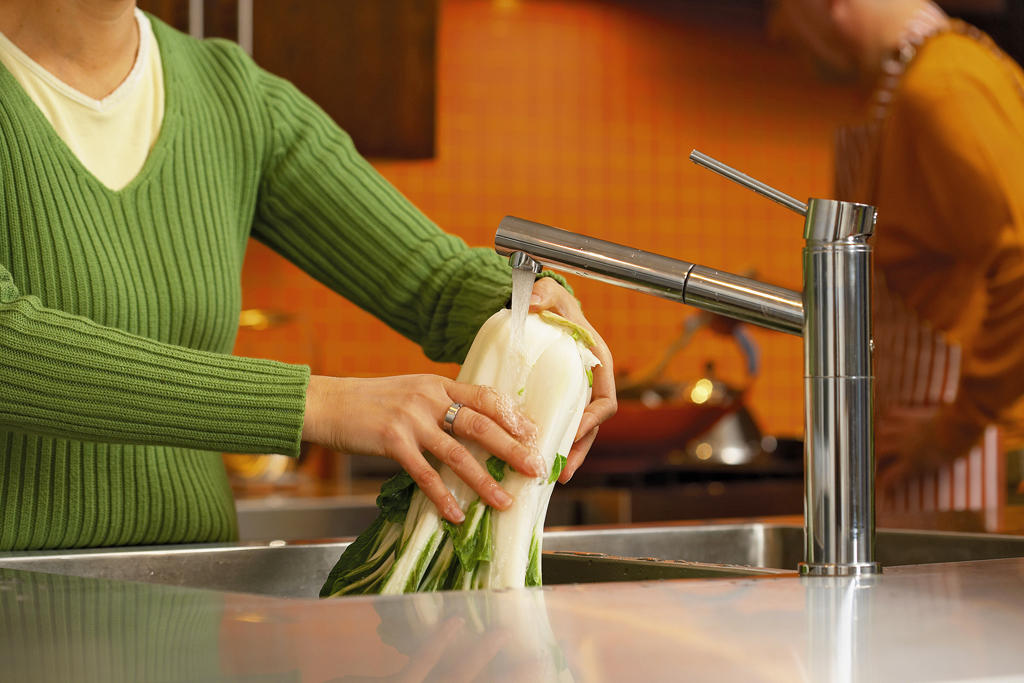 Os alimentos crus, como a fruta e alguns hortícolas, devem ser cuidadosamente lavados, pois podem conter micróbios, poluentes e outras substâncias prejudiciais ao organismo.
A lavagem das mãos antes de manipular os alimentos é fundamental para evitar a transmissão de micróbios.
A higiene alimentar é o conjunto de medidas necessárias para garantir que os alimentos estão em condições apropriadas para o consumo humano.
Os alimentos que não são consumidos crus devem ser bem cozinhados, para eliminar possíveis micróbios que causam intoxicações alimentares.
Como garantir a higiene alimentar ?
Aprendi?! Pára e pensa!
Qual a importância da leitura do rótulo?
Que devemos fazer para garantir a higiene alimentar?
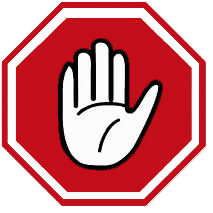